Databáze projektových výstupů OP VK
MINISTERSTVO ŠKOLSTVÍ, MLÁDEŽE A TĚLOVÝCHOVY
Mgr. Šárka Glatzelová
Oddělení publicity a archivace
Odbor řízení OP VK
[Speaker Notes: Aplikace naplňována]
Základní cíle:
Širší využitelnost – smyslem je volné šíření inovativních materiálů, které vznikají v rámci projektů OP VK, a zajištění jejich většího praktického využití napříč vzdělávacími subjekty 

Transparentnost – databáze je veřejná. Volné prohlížení základních informací o projektech a jejich produktech je umožněno všem (i neregistrovaným) uživatelům

Přístupnost – pro práci s databází postačuje internetový prohlížeč bez nutnosti instalace externích programů

Jednoduchost – uživatelsky přívětivé a intuitivní prostředí
2
[Speaker Notes: Základní stavební kameny databáze – pilíře, na nichž databáze stojí]
Ochrana práv duševního vlastnictví:
Nahrávány projekty a jejich produkty s již ukončenou realizací. V případě ukončených projektů se spolu se závěrečnou MZ uzavírá licenční smlouva k veškerým výstupům projektu mezi příjemcem a poskytovatelem podpory, tzn. oprávnění k užití autorských práv 

Podlicence budou udělovány třetím subjektům na základě registrace do systému databáze a vyslovení souhlasu s podlicenčními podmínkami

Soubory ukládány v podobě, ve které je ŘO/ZS obdržel (v některých případech komprimované)
3
Přihlášení:
http://databaze.op-vk.cz 
Oficiálně byla databáze spuštěna k 1. září 2014 - ŘO OP VK tuto skutečnost oznámil prostřednictvím webových stránek www.op-vk.cz, ze kterých je databáze také přístupná. 

Typy uživatelů:
bez registrace – prohlížení veřejně přístupného obsahu, tj. zejména základní informace o projektech/produktech

s registrací – prohlížení veřejně přístupného obsahu a stahování dat, možnost hodnocení výstupů
4
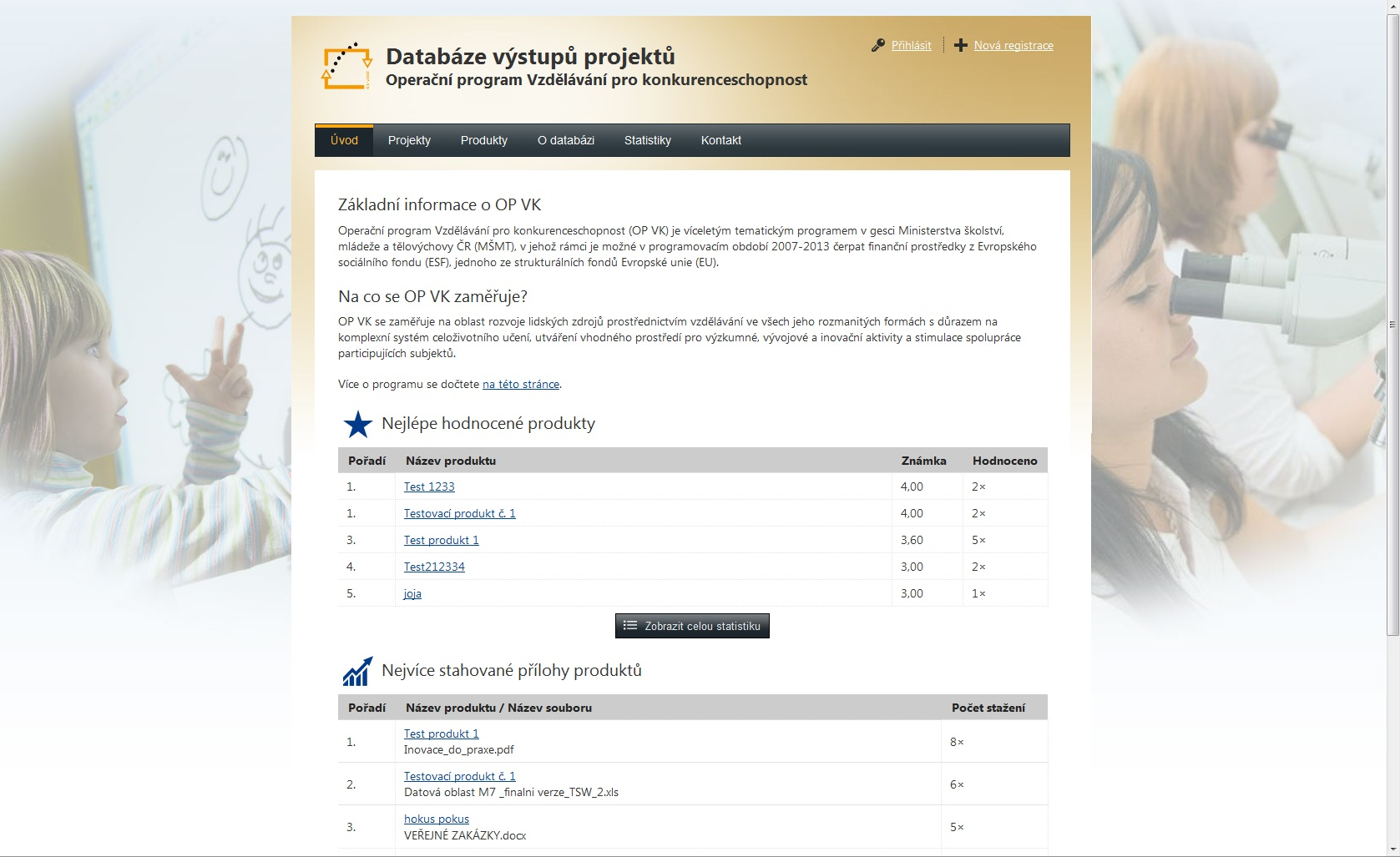 5
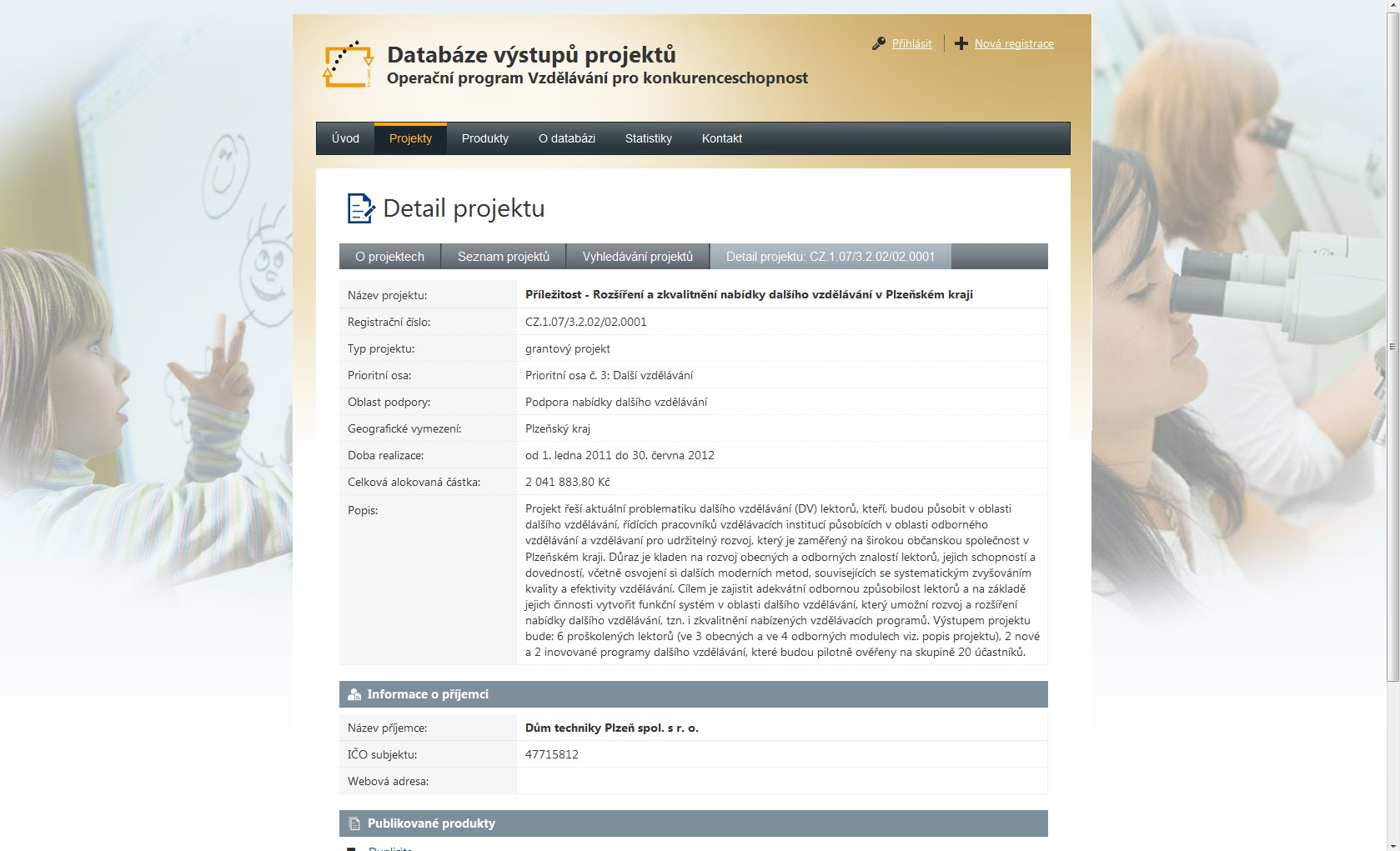 6
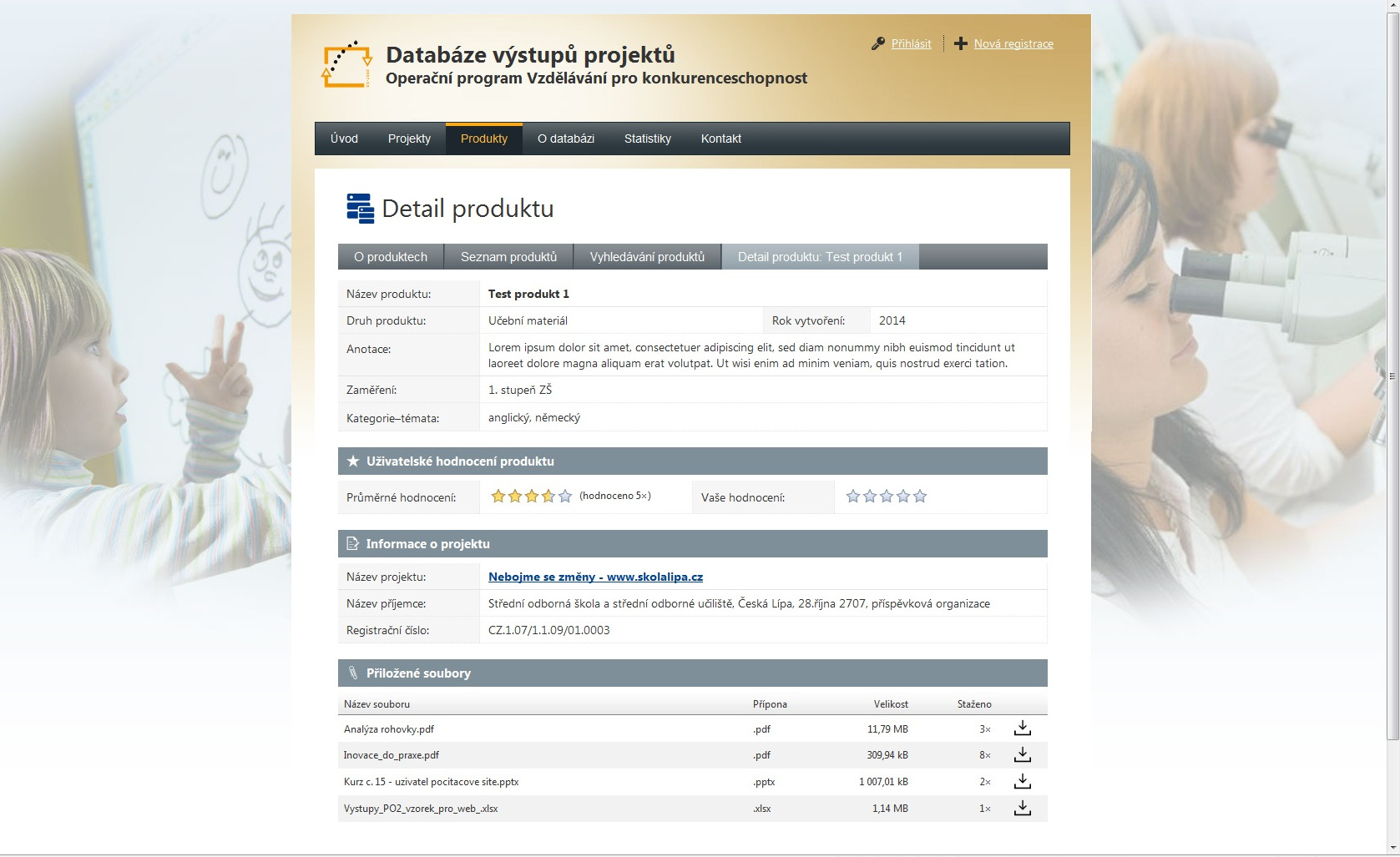 3
7
Struktura databáze dle skupin zaměření produktů:
8
Struktura databáze dle skupin zaměření produktů:
9
Struktura databáze dle skupin zaměření produktů:
10
Druhy produktů:
Audiovizuální dílo
Učební materiál
Evaluace – evaluační nástroje, analýza, studie
Film, video
Hry
Inovace vzdělávacího programu
Inovace studijního programu/oboru
Kontaktní databáze
Metodika (manuál, příručka)
Sborník dobré praxe
Studijní opory – multimediální, tištěné
Výstup praxí a stáží
Výukový program (kurz, cvičení, seminář)
Výzkumná zpráva (odborné studie, statistika)
Vzdělávací koncepce (zejména u IPn)
Webový portál (vč. e-learningu)
11
Děkuji za pozornost

Kontaktní email: opvzdelavani@msmt.cz
12